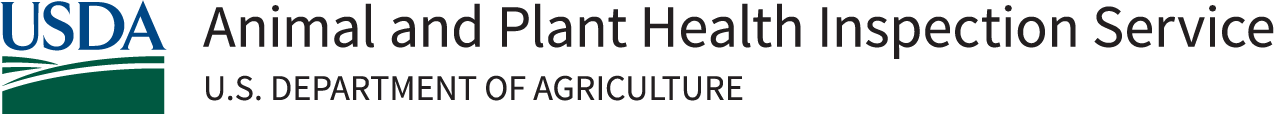 U.S.-Canada Coordinated Phytosanitary Mitigation Framework and U.S.-Canada Harmonization of Cross-Border Pest ResponseFan Wang-Cahill, Trade DirectorAPHIS Plant Protection and Quarantine Phytosanitary Issues Management
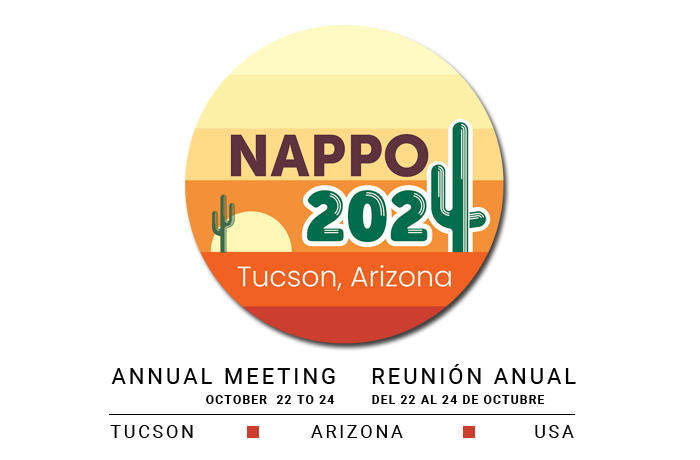 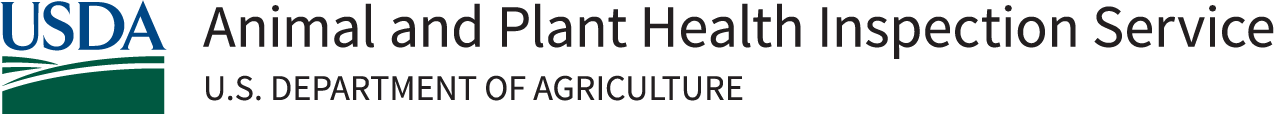 Two Initiatives on U.S.-Canada Collaboration for Plant Pests
U.S. and Canada Coordinated Phytosanitary Mitigation Framework - Collaboration on pest management between APHIS and CFIA

U.S. and Canada Harmonization of Cross-Border Pest Response – Collaboration on harmonized approaches of responding to- and exchanging information about- invasive plant pest threats of mutual interest among federal, state, and provincial plant regulatory officials
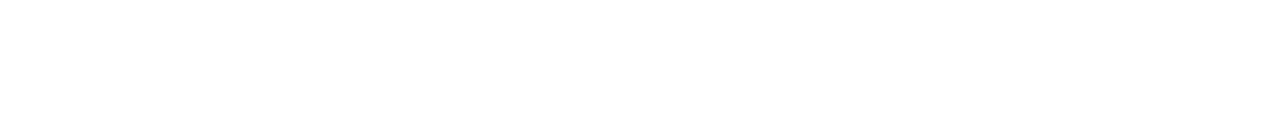 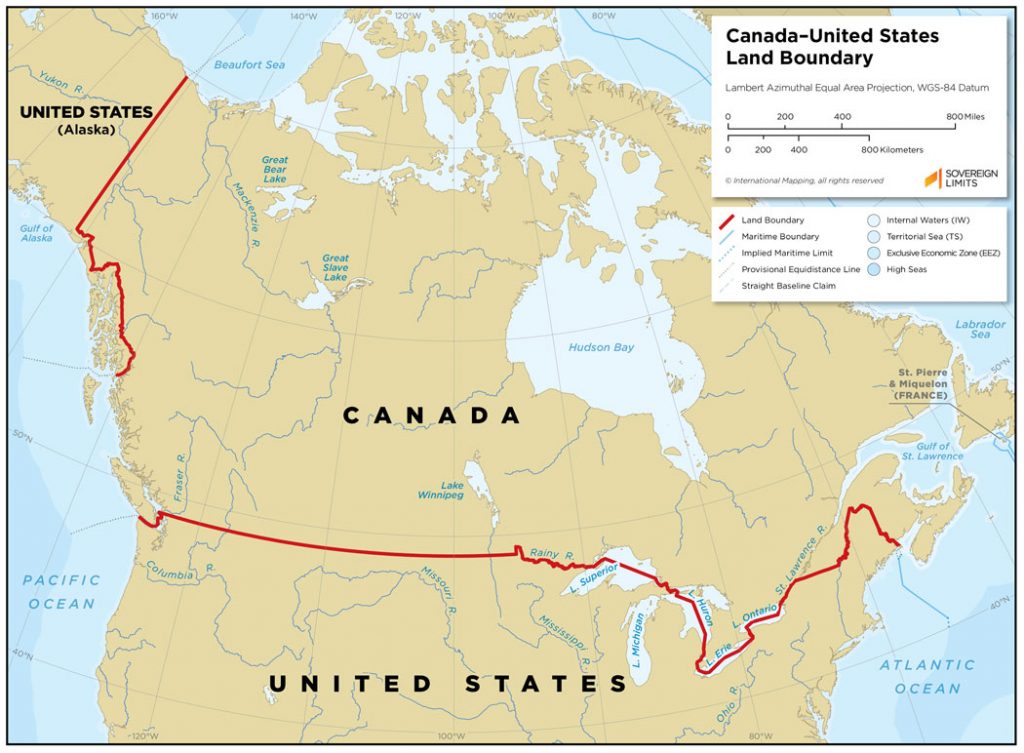 U.S. and Canada Borders
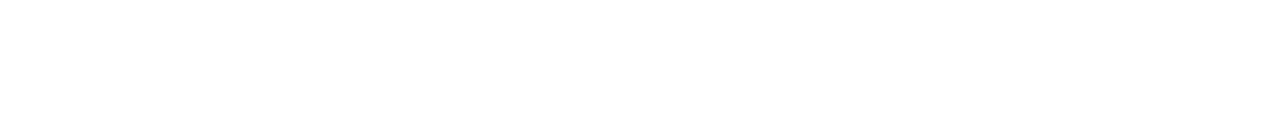 U.S. and Canada Coordinated Phytosanitary Mitigation Framework
Signed in July 2022 to further increase bilateral cooperation between Canada and the United States 

Safeguarding agriculture and natural resources
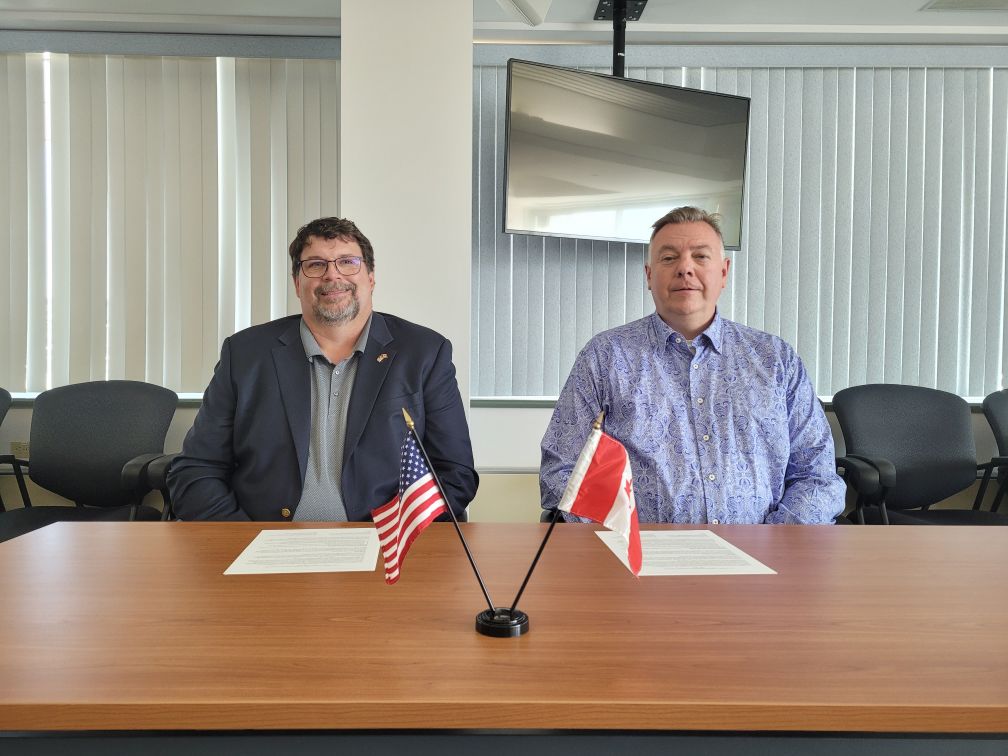 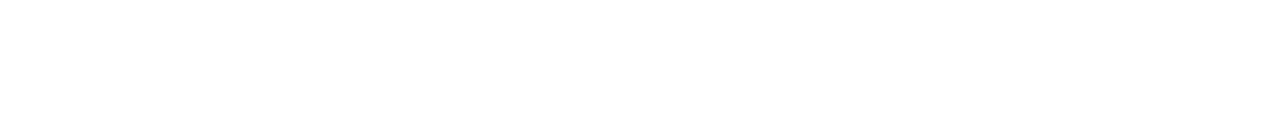 U.S. and Canada Coordinated Phytosanitary Mitigation Framework
APHIS and the CFIA Joint Agency Group (JAG) 

Preventing or mitigating the further spread of priority pests within our shared border
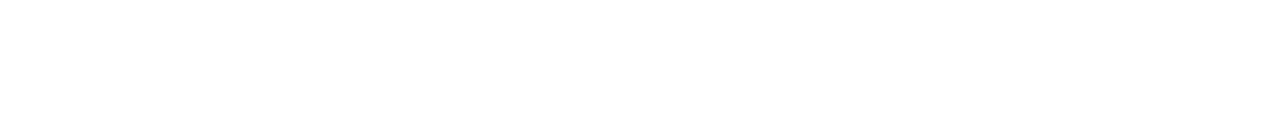 APHIS and CFIA JAG
Finalized a Safeguarding Framework Priority Pest list

Established bilateral technical working groups 
       - Existing working groups (European cherry fruit fly, plum pox
         virus, Phytophthora ramorum, potato wart, potato cyst nematode, and
         spongy moth)
       - Established other working groups in 2023 (box tree moth and spotted       
          lanternfly) and additional ones for 2024

Developed an Action Plan
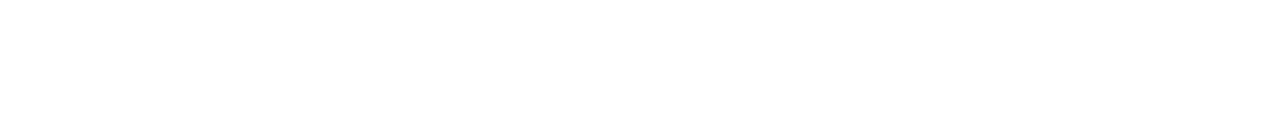 APHIS and CFIA JAG
APHIS-CFIA JAG meets biannually to review the Action Plan - March and October 2024

Bilateral technical working groups meet:
       - monthly - potato wart, Phytophthora ramorum
       - quarterly - box tree moth, spotted lanternfly
       - biannually - European cherry fruit fly
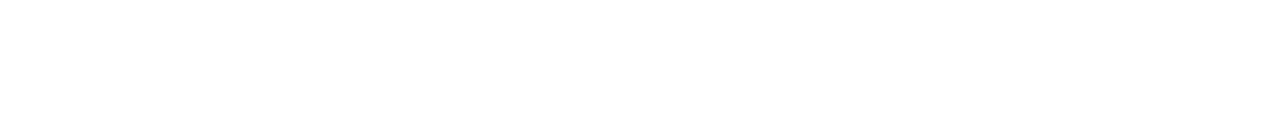 U.S.-Canada Harmonization of Cross-Border Pest Response
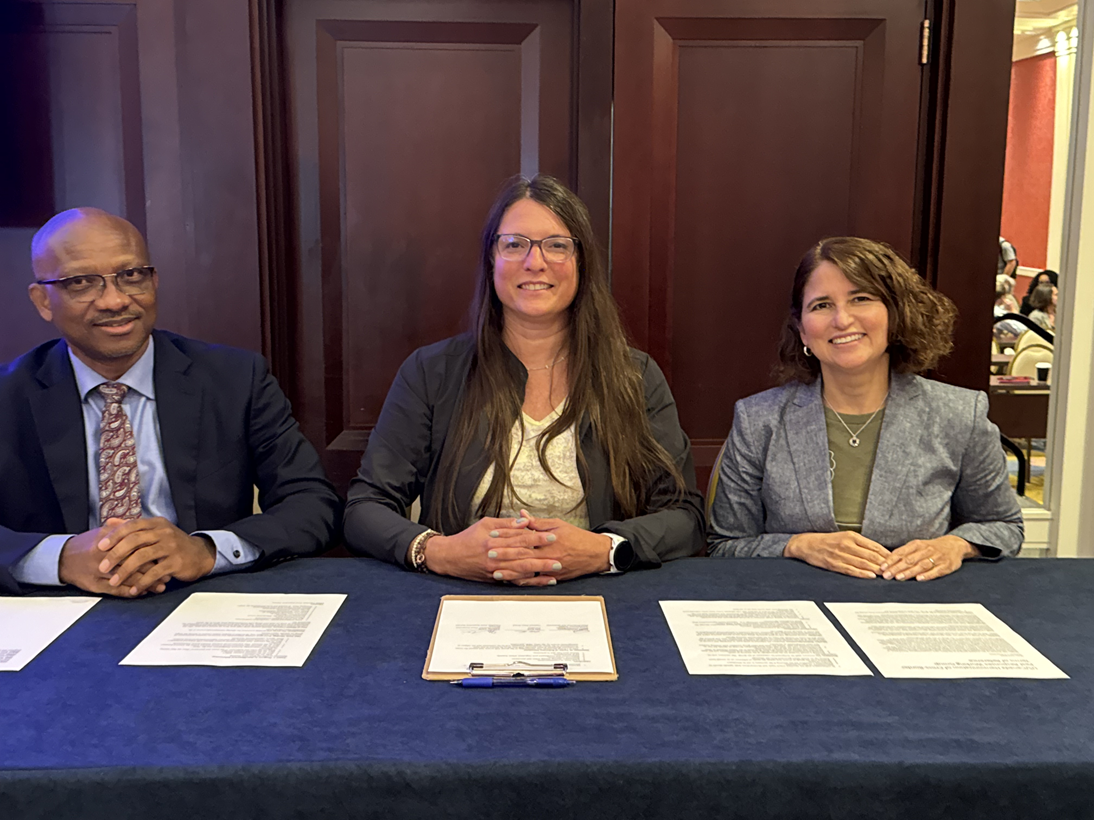 U.S.-Canada Harmonization of Cross-border Pest Response Working Group Terms of Reference signed in July 2024 

Cooperation among federal, state, and provincial plant regulatory officials
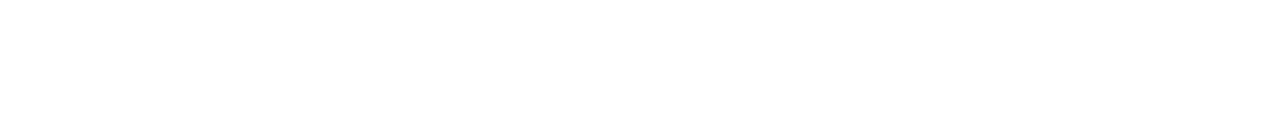 U.S.-Canada Harmonization of Cross-Border Pest Response
U.S.-Canada Harmonization of Cross-border Pest Response Working Group 
	- First meeting - October 4, 2024
	- Quarterly meetings

Facilitating timely, harmonized and fully informed pest responses
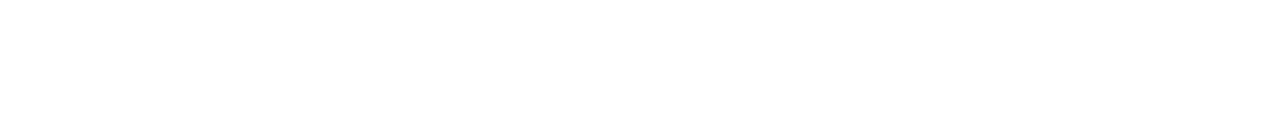 Moving Forward
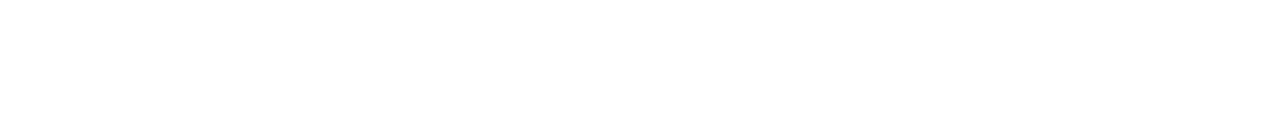 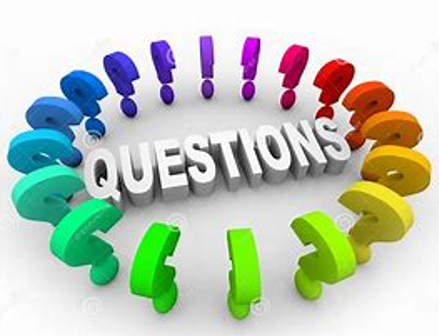